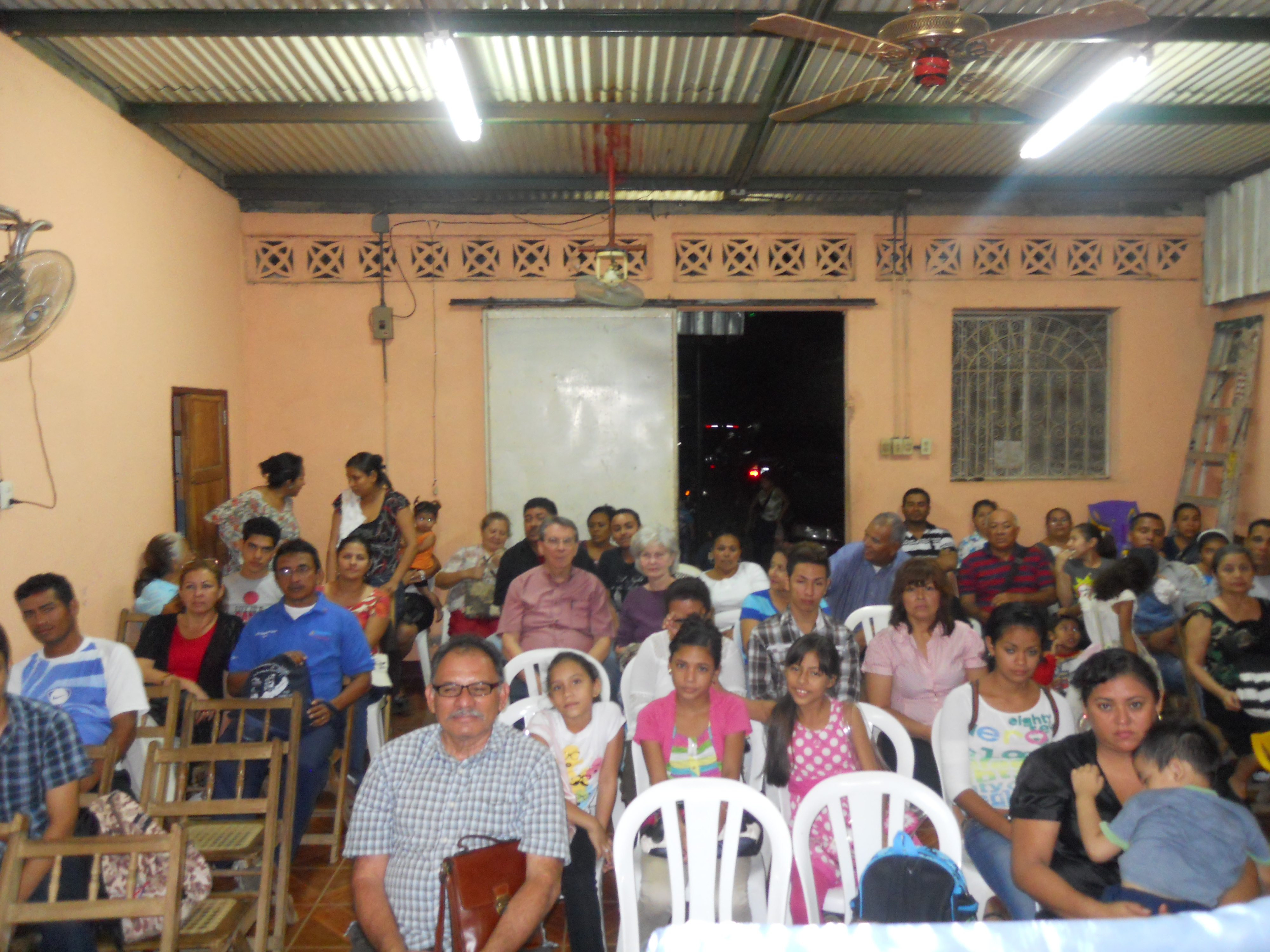 Marcos 2:1-12
TRAYENDO OTROS
A CRISTO
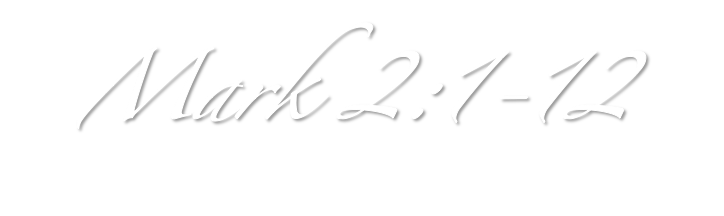 Ocurrió en Capernaum [“Cuidad de Jesús"] - (Mar 2:1,2; Mt 9:1)
Jesús realizo muchos milagros
Ciervo del centurión - Mt 8:5-13
Suegra de Pedro -  Mt 8:14-15
Expulso demonios - Mt 8:16
En Canaán El sano al hijo de un oficial - Jn 4:46-54
Trayendo otros a  Cristo
Sanación de un paralitico
 3 evangelios lo mencionan - Mt 9:1-8; Mar 2:1-12; Luc 5:17-26
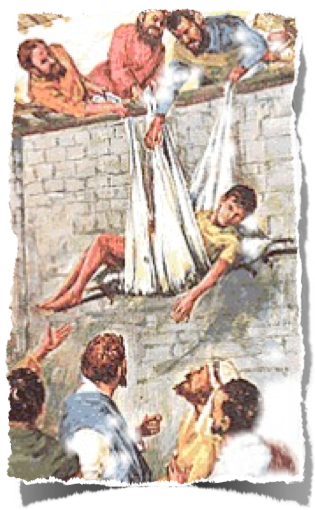 Lecciones de este texto
Jesús tiene el poder de perdonar pecados 10
 La Deidad de Cristo - 5-12 
La enfermedad espiritual es mas seria que la física - 8-12
Algunos rechazan la verdad aun ante la evidencia - 6-8; Mt 11:23,24
Hermanos/amigos que verdaderamente se preocupan -3-5; 
El valor de una fe persistente - 4,5; Stg 2:18
Trayendo otros a Cristo
Sanación de un paralitico
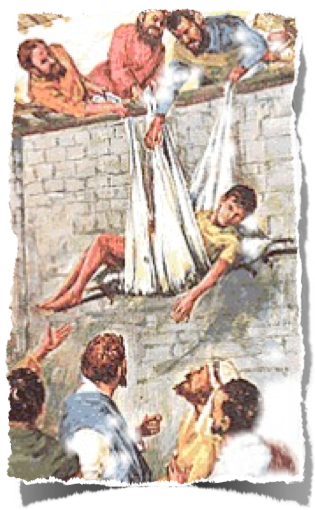 ¡ Solo Jesús podía Sanarle!
No Podemos remediar nuestro pecado sin Jesús Jer 2:22
Sin Dios y sin Esperanza
Uno de los servicios mas GRANDE que podemos dar, es el traer otros a Cristo!  Jn 14:6
Trayendo otros a Cristo
El paralítico no tenia remedio
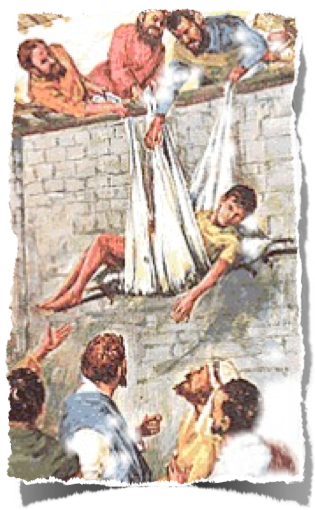 [Speaker Notes: Jer 2:22  Aunque te laves con lejía, y amontones jabón sobre ti, la mancha de tu pecado permanecerá aún delante de mí, dijo Jehová el Señor 

Jua 8:24  Por eso os dije que moriréis en vuestros pecados; porque si no creéis que yo soy, en vuestros pecados moriréis]
Como siervos debemos de llevarlos a Cristo  -Jn 1:40;4:29
 Escribas y Fariseos eran enemigos de evangelio de Jesús 
Hacían prosélitos para que los apoyaran a ellos - (Mat 23:15)
Cuando somos llevados a Cristo =, miembros de la iglesia! - (Hch 2:47;    Ef. 5:23)
Somos seguidores de Cristo Hch 11:26
Trayendo otros a Cristo
Llevarlos a Cristo
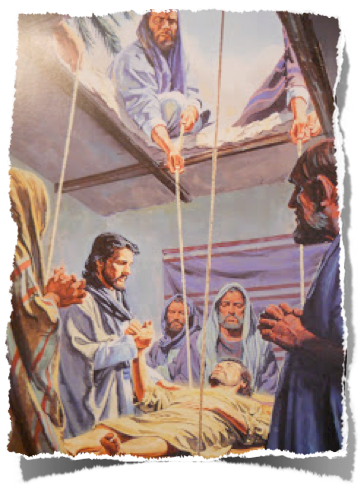 [Speaker Notes: Jua 1:40  Andrés, hermano de Simón Pedro, era uno de los dos que habían oído a Juan, y habían seguido a Jesús.
Jua 1:41  Éste halló primero a su hermano Simón, y le dijo: Hemos hallado al Mesías (que traducido es, el Cristo).
Jua 1:42  Y le trajo a Jesús. Y mirándole Jesús, dijo: Tú eres Simón, hijo de Jonás; tú serás llamado Cefas (que quiere decir, Pedro

Jua 4:28  Entonces la mujer dejó su cántaro, y fue a la ciudad, y dijo a los hombres:
Jua 4:29  Venid, ved a un hombre que me ha dicho todo cuanto he hecho. ¿No será éste el Cristo

Mat 23:15  ¡Ay de vosotros, escribas y fariseos, hipócritas! porque recorréis mar y tierra para hacer un prosélito, y una vez hecho, le hacéis dos veces más hijo del infierno que vosotros]
Mire Usted lo que miro Jesús de los 4 amigos 
Ellos creyeron que Jesús podía sanar a su amigo. ACTUARON - 3,4; Stg  2:14-19
A pesar de los obstáculos               Me recuerda a Zaqueo Lc 19
Trayendo otros a Cristo
Nuestras acciones hablan
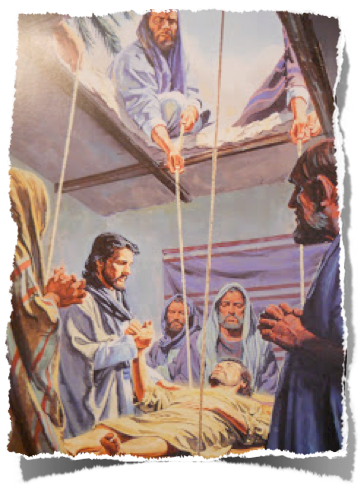 Era tanta su preocupación por este hombre que deseaban que fuere sanado - (3,4)

Haya, pues, en vosotros este sentir Fil 2:5 
Por que de tal manera Dios nos amo - (Jn 3:16; Rom. 5:8-10)
Trayendo otros a Cristo
Amor y Compasión
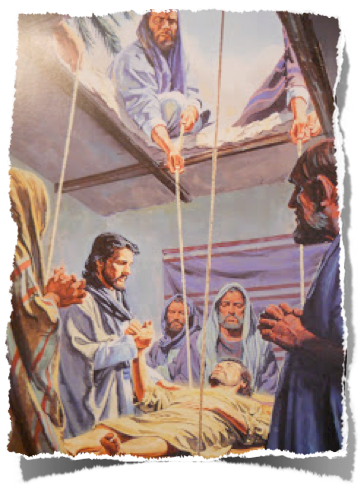 [Speaker Notes: Rom 5:8  Mas Dios muestra su amor para con nosotros, en que siendo aún pecadores, Cristo murió por nosotros.
Rom 5:9  Pues mucho más, estando ya justificados en su sangre, por él seremos salvos de la ira.]
4 trabajando  juntos para llevar este hombre a Jesús - (3,4)
Jesús mando a sus discípulos de 2 en 2 a predicar - Mar 6:7
Paulo tenia compañeros en todos sus viajes- Hch 13:1-3; 15:40
Si ponemos los talentos  y recursos que cada quien pose en harmonía, GRANDES cosas se puede lograr- Eccl. 4:9,10
La unidad es necesaria  Amos 3:3
Trayendo otros a Cristo
Trabajaron juntos
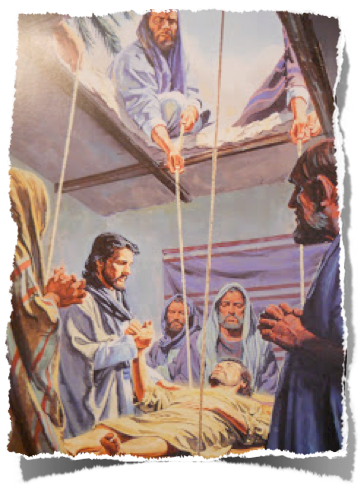 [Speaker Notes: Mar 6:7  Después llamó a los doce, y comenzó a enviarlos de dos en dos; y les dio autoridad sobre los espíritus inmundos. 

Ecl 4:9  Mejores son dos que uno; porque tienen mejor paga de su trabajo.
Ecl 4:10  Porque si cayeren, el uno levantará a su compañero; pero ¡ay del solo! que cuando cayere, no habrá segundo que lo levante]
Problemas que enfrentaron- 3,4
Acarrear al hombre hasta la casa-
Subirlo al techo 
Hacer un agujero en el techo
Bajar aquel hombre por el agujero
Si no estamos DETERMINADOS a trabajar juntos y en armonía resolver nuestros problemas, nunca podremos traer otros a Jesús  1 Cor 1:10
Ellos estaban determinados al EXITO
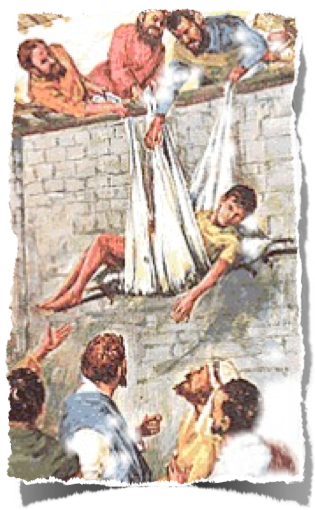 Hch 8:4; 1 Tes 1:8
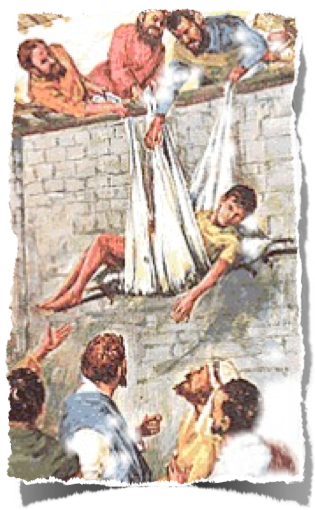 LOS CRISTIANOS AL PRINCIPIO EN EL 1er SIGLO Trabajaron en un mismo propósito
La iglesia en Austin, Te tiene muchos enfermos que hay que bajarlos por el techo y llevarlos a Jesús.
Si Ud nunca ha obedecido el evangelio, Ud esta perdido, ud no es salvo. Ud necesita que sus pecados le sean perdonados?
Hoy le podemos ayudar  y conducirle a Jesús, El único que tiene el remedio para lavar su culpa. 
- Hch 2:38; Gal 3:27
¡Amigo(a) que estas enfermo del pecado queremos llevarte a Jesús El  te puede sanar!
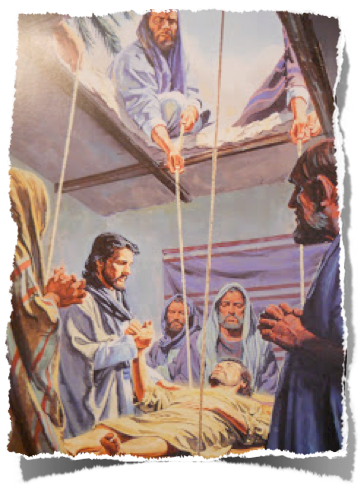